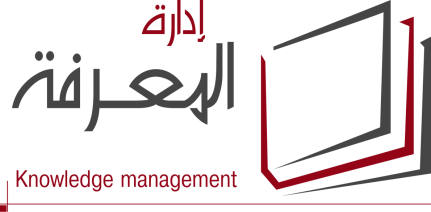 UAE 
Federal Authority for Government Human Resources
Results of a questionnaire on the extent to which employees are familiar with the concept of knowledge management
Questions Form
UAE 
Federal Authority for Government Human Resources
Cont./Questions Form
UAE 
Federal Authority for Government Human Resources
From your point of view, what are the most effective ways to identify knowledge management concepts and applications?
(   ) Workshops 
(   ) Bulletins
(   ) Email
(   ) Internal portal 
(   ) Other (identify)
Do you have notes and proposals with regard to "information management"?
(   ) No
(   ) yes, please indicate
Purpose of Questionnaire
UAE 
Federal Authority for Government Human Resources
Questionnaire Results
UAE 
Federal Authority for Government Human Resources
The results of the questionnaire are shown below
UAE 
Federal Authority for Government Human Resources
Knowledge management relates to the exchange of experience and skills among individuals
Explicit knowledge is that is spread through different means and which we can see
Follow / results of the questionnaire are shown below
UAE 
Federal Authority for Government Human Resources
From open sources of knowledge are holding meetings and meeting and discussing colleagues
An explicit knowledge inventory includes original documents such as policies, legislation, etc.
Follow / results of the questionnaire are shown below
UAE 
Federal Authority for Government Human Resources
It is difficult to express implicit knowledge because it is stored in the minds of individuals and difficult to formulate in the form of transferable information
The implicit knowledge can be transformed into explicit knowledge
Follow / results of the questionnaire are shown below
UAE 
Federal Authority for Government Human Resources
Knowledge management aims to preserve and disseminate knowledge assets
The records, manual of work procedures and systems are among the sources of knowledge
Follow / results of the questionnaire are shown below
UAE 
Federal Authority for Government Human Resources
Information is no longer knowledge unless it is lived, practiced and utilized
Knowledge management has basic information represented in obtaining, storing, sharing and using knowledge to protect intellectual resources from loss
Follow / results of the questionnaire are shown below
UAE 
Federal Authority for Government Human Resources
Do you think that knowledge management is related mainly to computer and IT
Do you think that information management benefits you in your field and develop your performance
Follow / results of the questionnaire are shown below
UAE 
Federal Authority for Government Human Resources
I can easily get information and knowledge related to work
Information and knowledge that are published by different methods are correct and accurate
Follow / results of the questionnaire are shown below
UAE 
Federal Authority for Government Human Resources
Information is published appropriately to work needs
The authority provide and update the information on time
Follow / results of the questionnaire are shown below
UAE 
Federal Authority for Government Human Resources
The authority encourages practices that contribute to exchange of information and knowledge in the authority
The authority uses more than one method to disseminate information and knowledge
Follow / results of the questionnaire are shown below
UAE 
Federal Authority for Government Human Resources
There is an increase in the volume of useful information disseminated by the authority
In general, I am satisfied with the level of "knowledge management processes in the authority
Follow / results of the questionnaire are shown below
UAE 
Federal Authority for Government Human Resources
From your point of view, what are the most effective ways to identify knowledge management concepts and applications?
Internal portal 
Email
Workshops 
Bulletins
Activation of internal and external channels of communication
Recommendations
Preparing fliers and posters about knowledge
UAE 
Federal Authority for Government Human Resources
Through the internal portal of the authority, brainstorming workshops and HR Echo magazine to ensure the dissemination and exchange of knowledge
Training workshops will be carried out as an initiative by the knowledge team to select an employee from each department to carry out the workshops planned and proposed by Faisal and Lulwa to coordinate this initiative.
The experiences of institutions in the field of knowledge, such as: treasures (Zayed Higher Organization) applied to knowledge management, whose objectives are to motivate employees to creativity and innovation, to disseminate knowledge
Through which a knowledge team disseminates the doses of concepts about knowledge management by electronic mail to the staff of the authority.
The knowledge management team will design introductory publications whose activities and the specificity of its role will be reviewed, or by using samples to attract attention
UAE 
Federal Authority for Government Human Resources
Thank you for your good listening
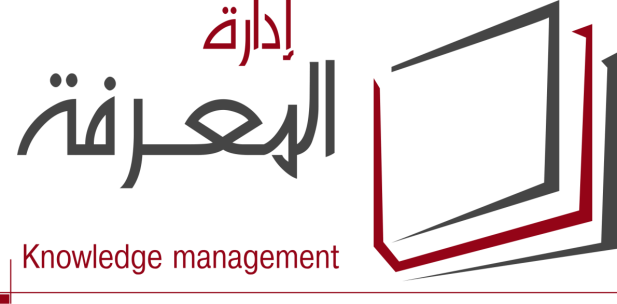